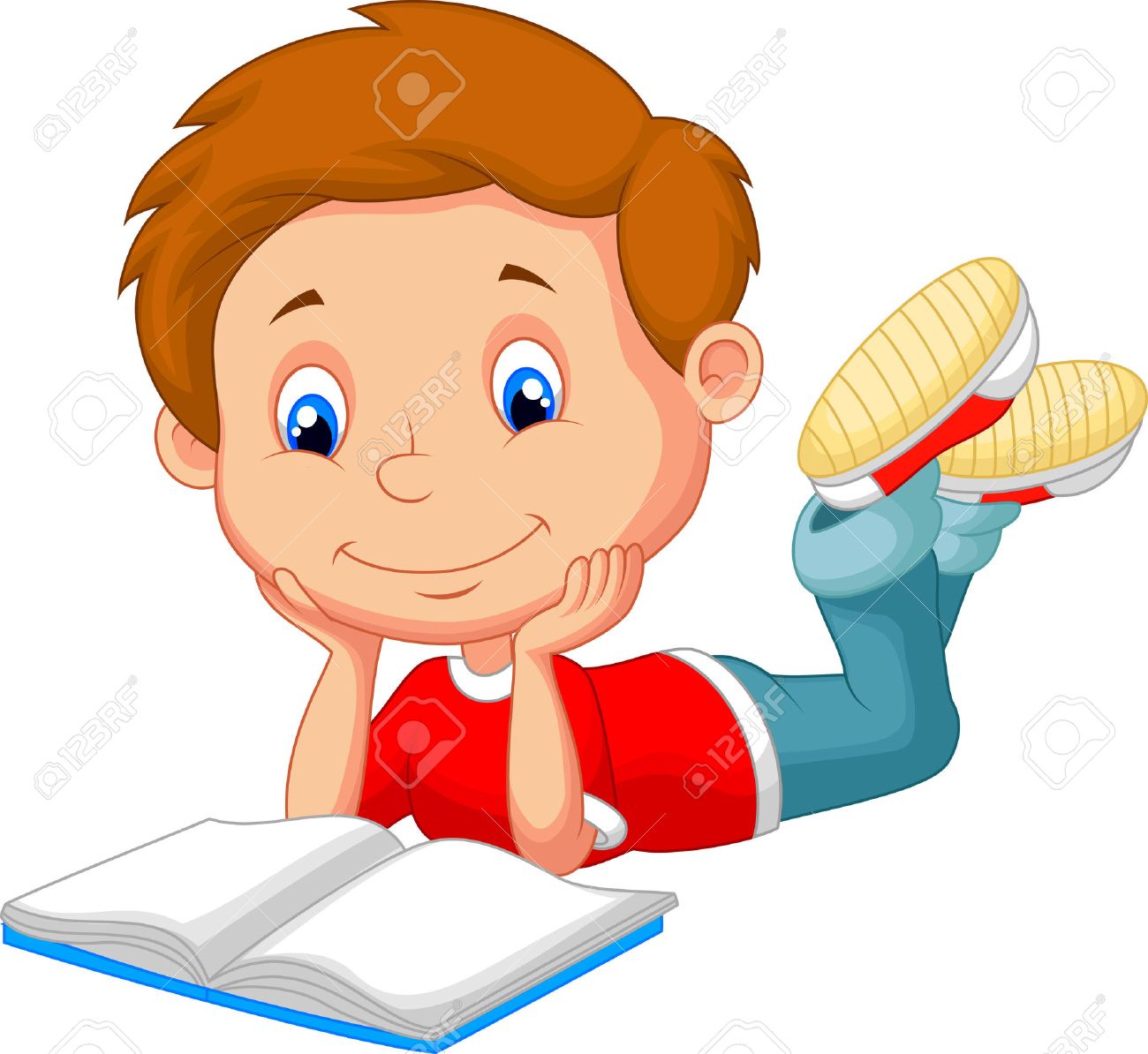 Lesson Study
Fach: Englisch
Thema: Lesestrategien



Dominik Hilpert
Vanessa Himmelsbacher
Anna Hutter
Heidi Strasser
Iris van der Horst
L is for Lernaktivitätskurve, oh dear, an English word cannot be found
E is for examining teaching, so that the classroom is not a battleground
S is for students reading, which is where our focus lies
S is also for stages and cycles, the steps in our design
O is for observing case pupils as they’re reading…and so
N is for new reading strategies that our case pupils now know
S  is for scaffolding, the strategies we used and improved at 
T is for teamwork and planning together, we say cheers to that
U is for understanding which students wear which reading-hat
D is for doing classroom observations, and das Portfolio we will write
I is for interviews with our case pupils, which gave us valuable insights
E is for exciting method, we will use it in class, we promise
S is for super! Thanks that the PH introduced us to this
Lesson Studies
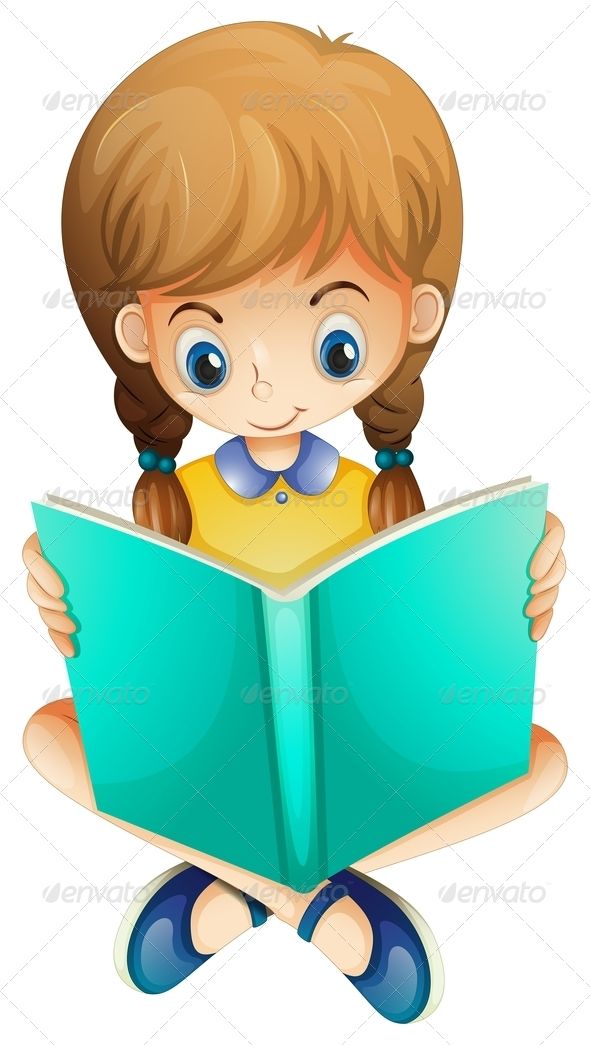 L is for Lernaktivitätskurve, oh dear, an English word cannot be found
E is for examining teaching, so that the classroom is not a battleground
S is for students learning, which is where our focus lies
S is also for stages and cycles, the steps in our design
O is for origins in Japan, this is where it all began, and
N is for now being used and implemented all around the globe
S  is for students improving, which is the result of this, we hope
T is for teamwork and planning together, we say cheers to that
U is for understanding which students wear which learning-hat
D is for doing classroom observations, and das Portfolio we will write
I is for interviews with case pupils, which give us valuable insights
E is for exciting method, we will use it in class, we promise
S is for super! Thanks that the PH introduced us to this
Lesson Studies
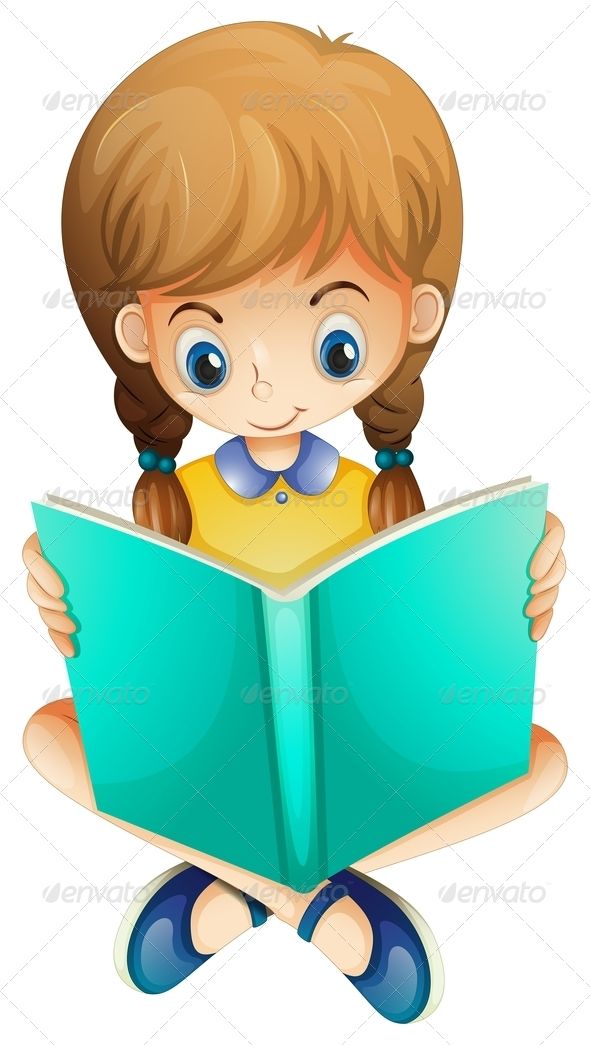